Informacje techniczne

dr Wojciech Kosior
wojciech.kosior@uj.edu.pl

dr Anna Kuchta
anna.kuchta@uj.edu.pl
plan:
uwagi ogólne
Microsoft Teams
najczęstsze problemy techniczne
dodatkowe zasoby
Pegaz UJ
uwagi ogólne:
adresy uniwersyteckie (imię.nazwisko@student.uj.edu.pl)
pakiet Microsoft Office 365 ProPlus https://dui.uj.edu.pl/office365proplus
podstawowe platformy: 			  Microsoft Teams oraz Pegaz UJ
korzyści:
wsparcie techniczne CZD, DIS i DUI
bezpieczeństwo danych
kompatybilność dokumentów
Microsoft Teams
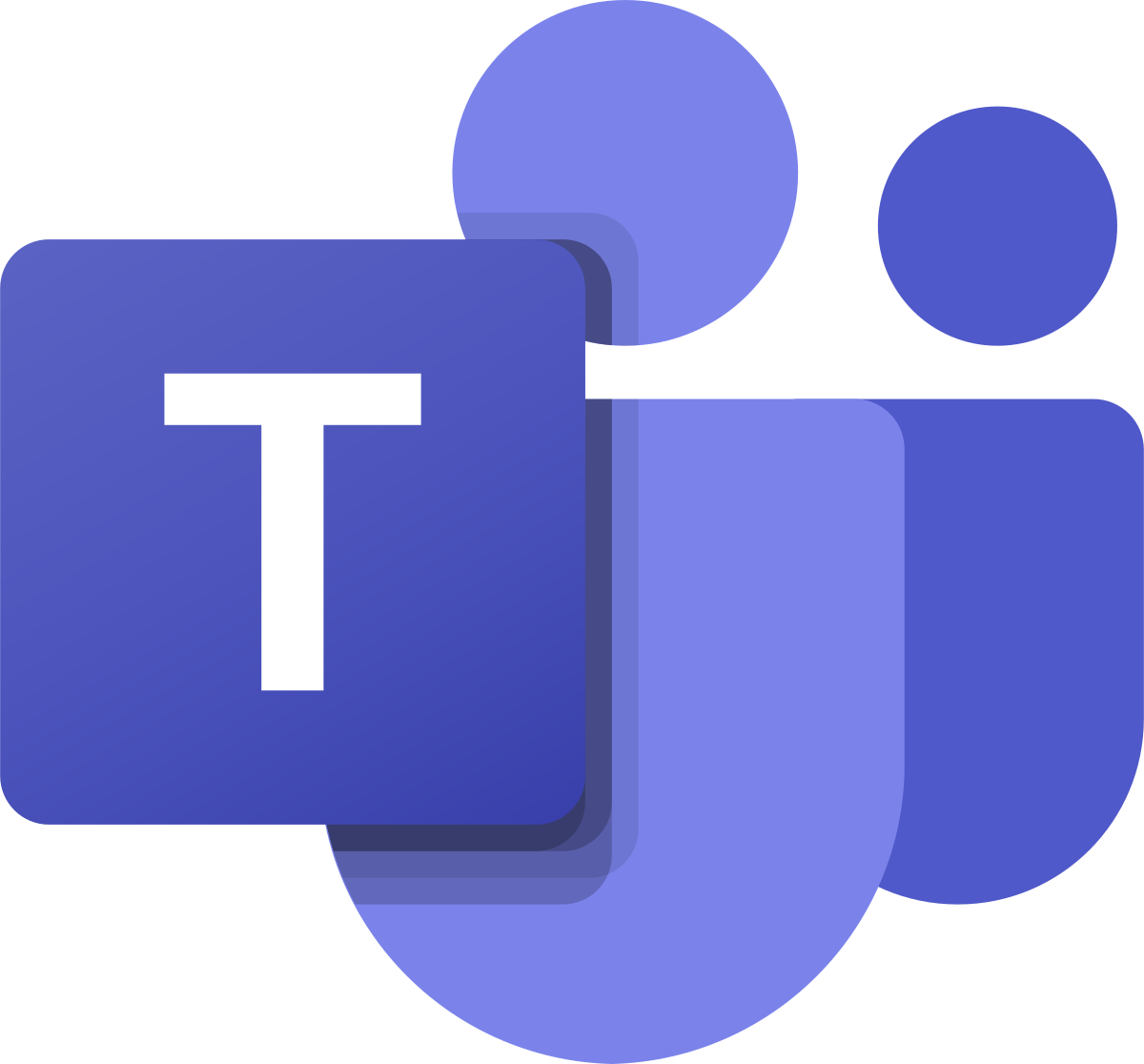 interfejs:
uczestnicy
konwersacja
łapka
kamera
mikrofon
udostępnij ekran
opuść
najważniejsze kafelki:
czat
zespoły
kalendarz
pomoc
dołączanie do zespołów:
kody MS Teams https://psc.uj.edu.pl/studenci/kody-kursow-w-ms-teams
zespoły
dołącz do zespołu lub utwórz
wpisz kod
dołączanie do zajęć:
zajęcia zgodnie z harmonogramem https://psc.uj.edu.pl/studenci/harmonogram
zespół
kanał ogólny (lub inny wskazany)
dołącz (kamera, mikrofon)
dołącz teraz
uwagi porządkowe:
kamera i mikrofon
łapka, prywatna wiadomość na czacie, mikrofon
praca w grupach:
kalendarz
rozpocznij spotkanie teraz
dołącz
uczestnicy
imię i nazwisko/mail
link
dyżury i konsultacje:
mail
wiadomość Teams
rozmowa/spotkanie Teams
poprawa jakości połączenia:
wyłączenie innych aplikacji
wyłączenie innych urządzeń
bliżej punktu dostępowego
połączenie kablowe
Uniwersalne Rozwiązania™:
wyjście/wejście na spotkanie
reset aplikacji
aplikacja desktop lub web
różne przeglądarki
reset komputera
zmiana urządzenia
reset routera
pomoc techniczna:
https://pomocit.uj.edu.pl/
https://dis.uj.edu.pl/
pomoc w aplikacji MS Teams
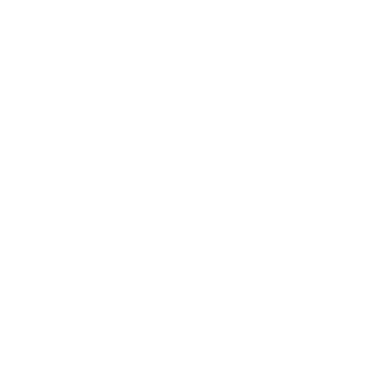 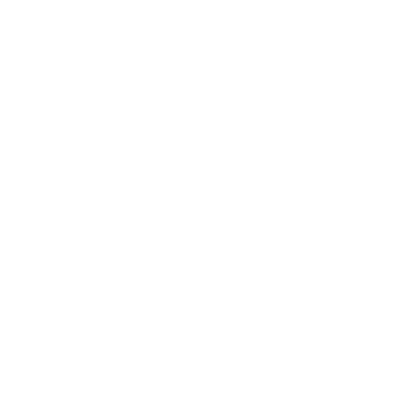